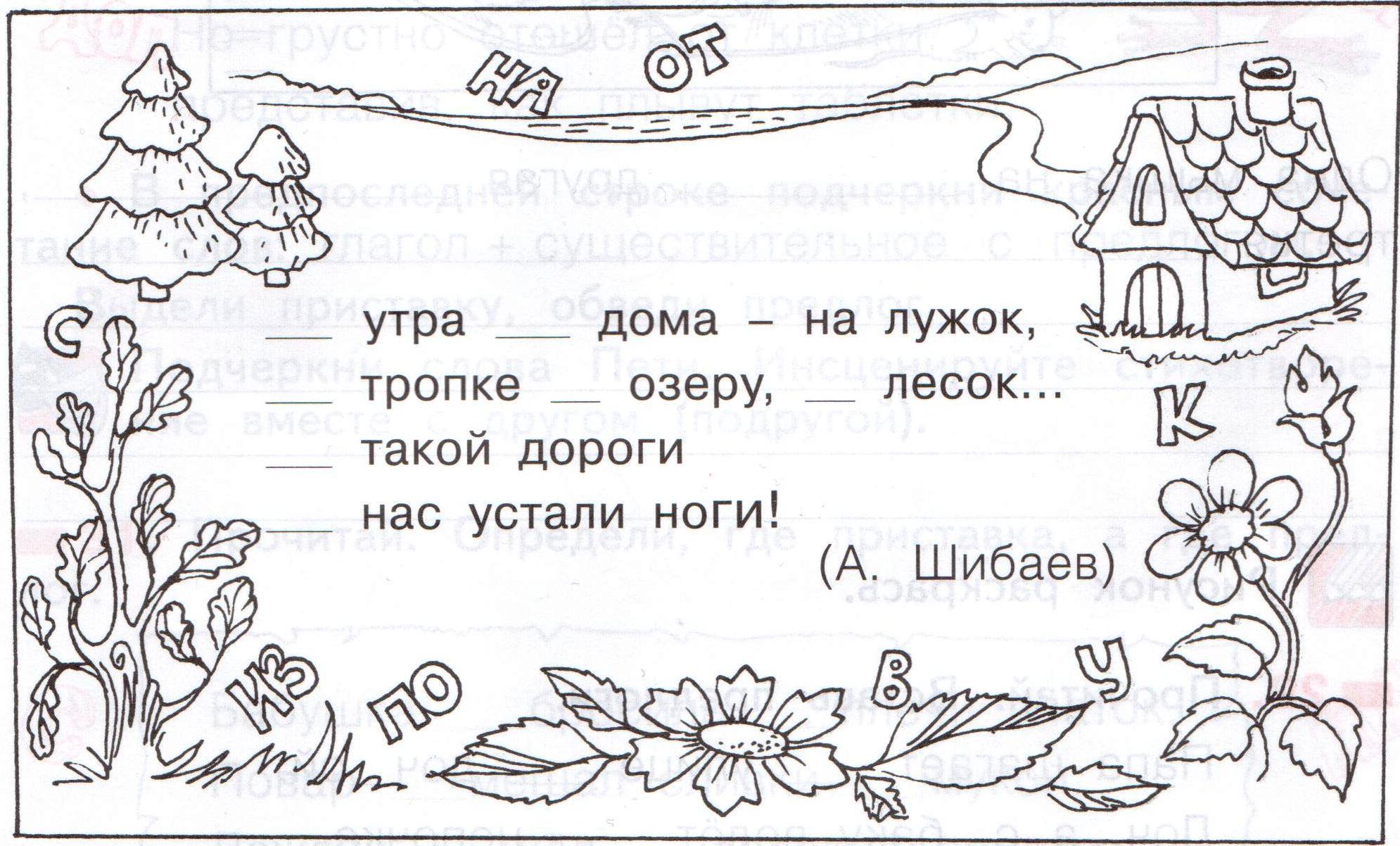 Предлог
Определите, где приставка, а где предлог.

(У)девочки (у)летел шарик.

Бабушка (на)бросила (на)плечи платок.

Повар (с)мешал сливки (с)мукой.

Дождик (по)шёл (по)садовой дорожке.

Самолёт (под)нялся высоко (под)облака.
часть слова
часть речи
раздельно
слитно
связи слов в предложении
образования новых слов